Портфолио учителя физической культуры МОБУ "Кемлянская СОШ"Ичалковского муниципального района Республики МордовияКазакова Сергея Александровича
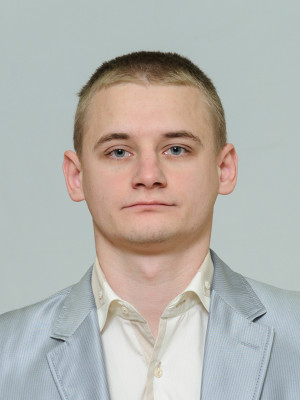 Общие сведения о учителе
Дата рождения: 14.09.1996 г.

 Среднее профессиональное образование: учитель физической культуры,  ГБПОУ РМ «Ичалковский педагогический колледж»,  №  диплома 111318 0412022,  
дата выдачи  28.06. 2018 г.
Высшее образование: Диплом Магистра, ФГБОУ ВО «Национальный исследовательский Мордовский государственный университет им. Н.П. Огарёва», 
№  диплома  101318 1096838, дата выдачи 07.07. 2020г.
Общий трудовой стаж: 4 года
Стаж педагогической работы -2 года
 (по специальности): 2 года
1. Стабильные положительные результаты (положительная динамика) освоения обучающимися образовательных программ по итогам мониторингов, проводимых организацией
5. Результаты участия обучающихся во Всероссийской предметной олимпиаде
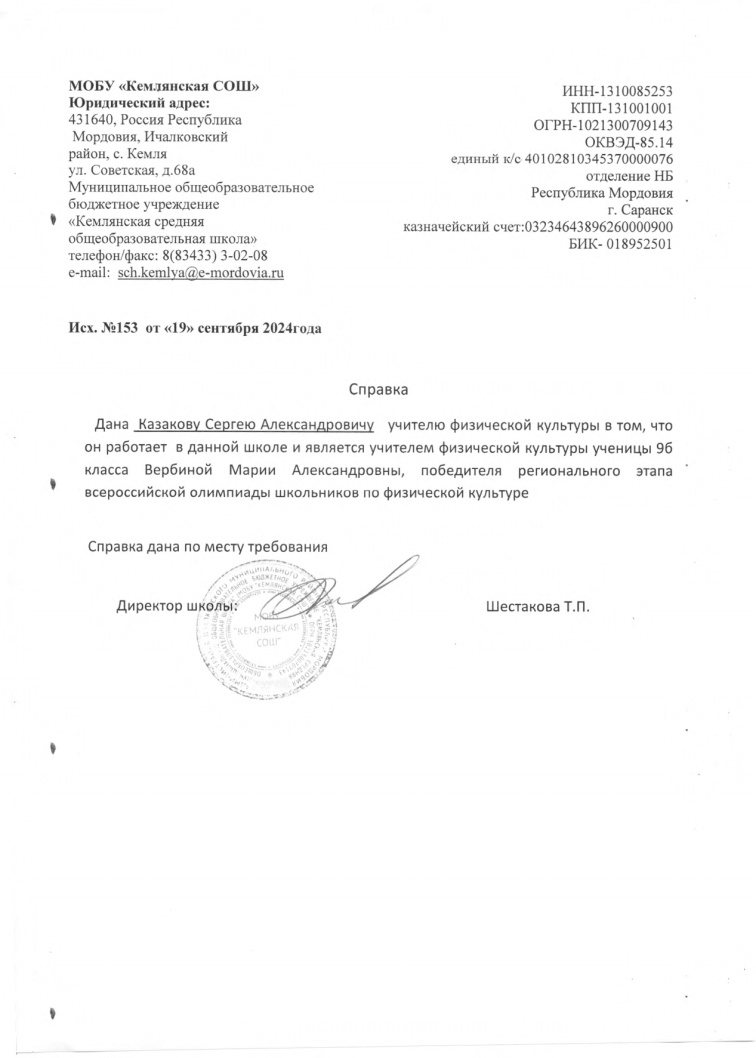 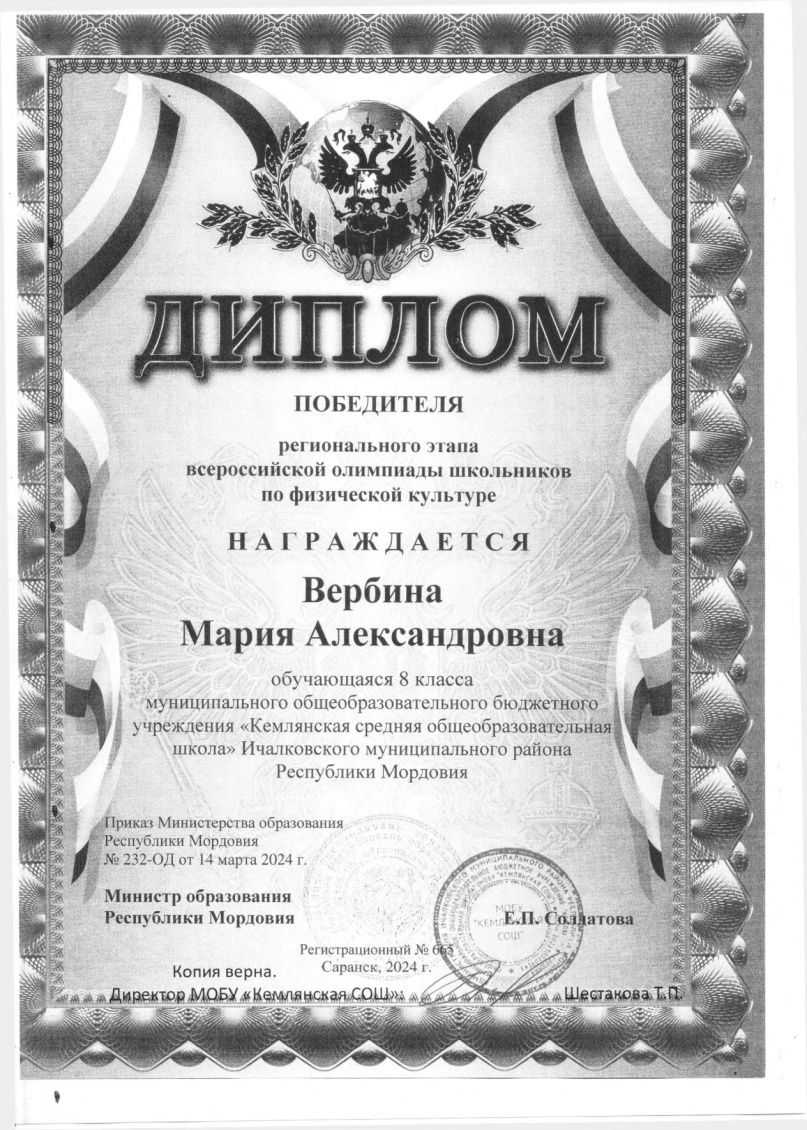 6. Позитивные результаты внеурочной деятельности обучающихся по учебным предметам:  олимпиады; конкурсы;  конференции;  выставки; турниры;  соревнования.
Муниципальные мероприятия – 5

Республиканские мероприятия - 3

Российские мероприятия – 2
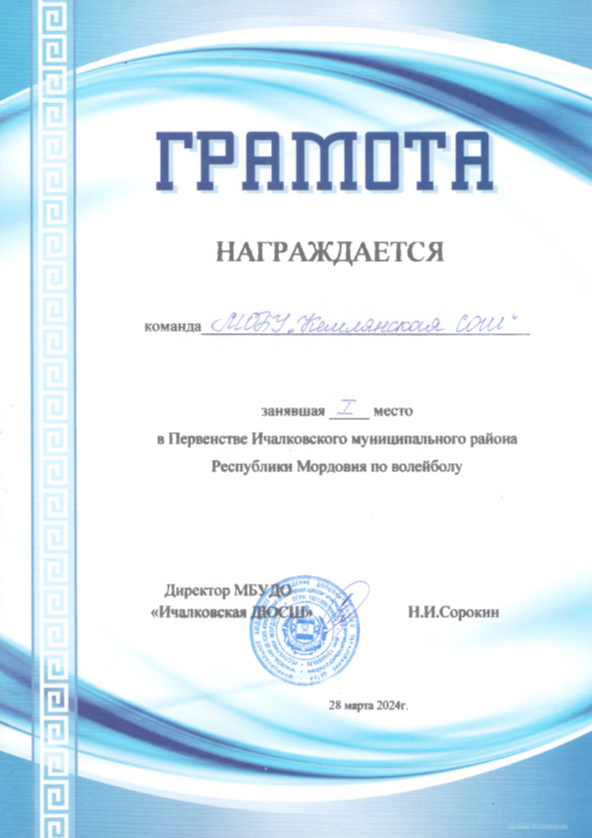 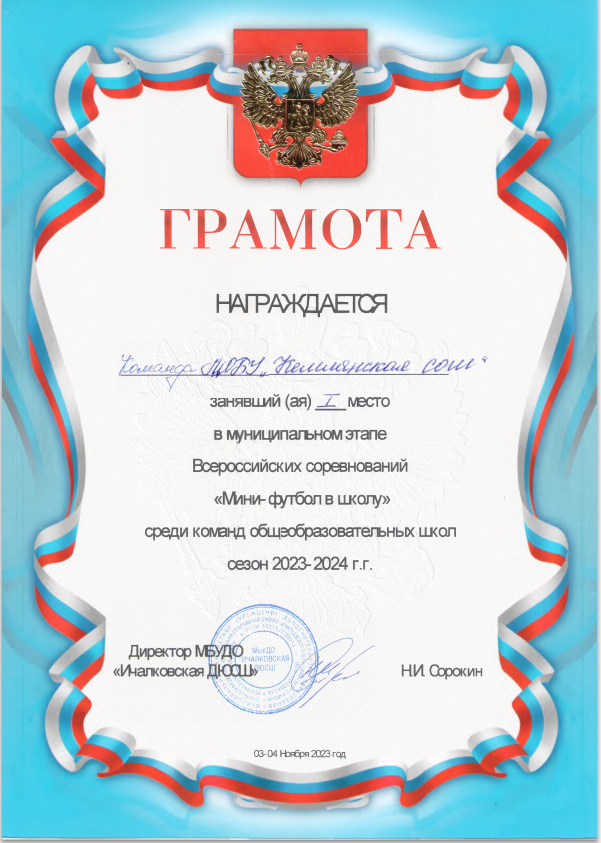 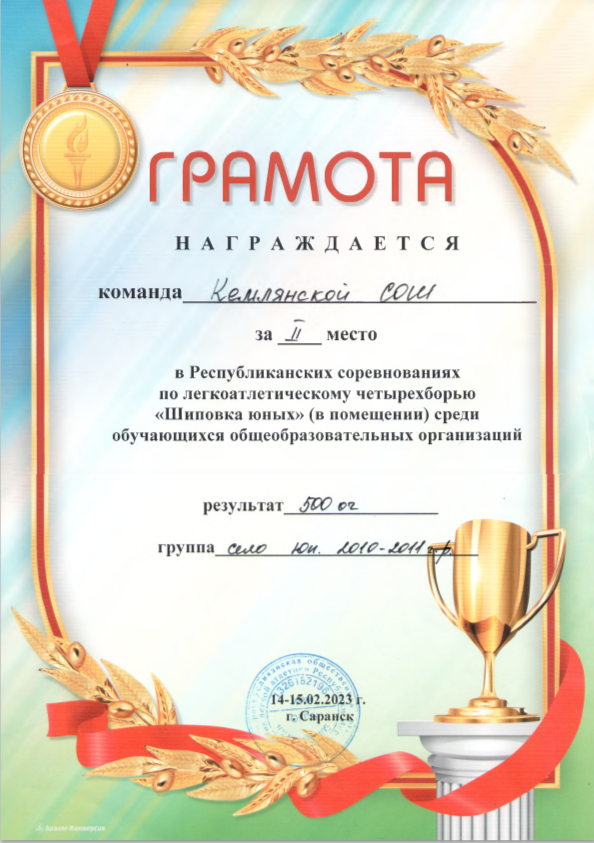 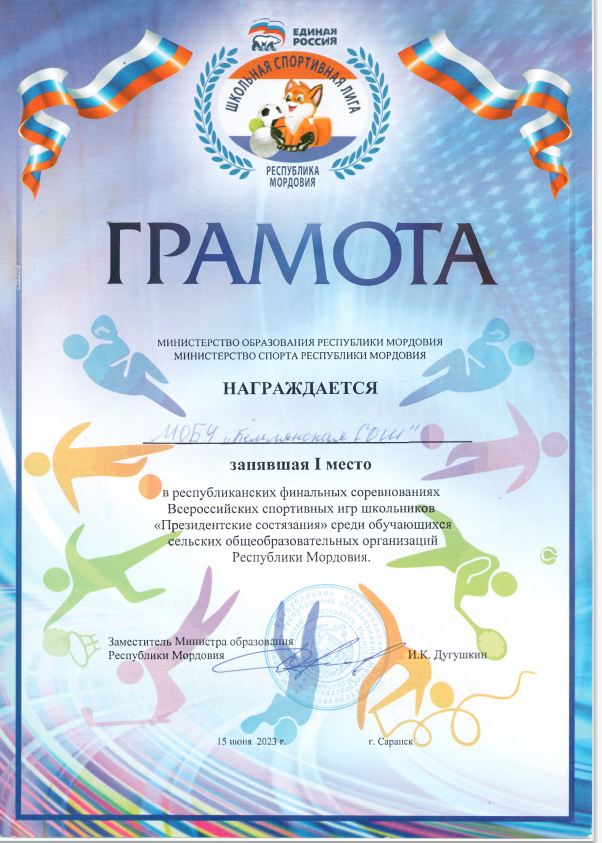 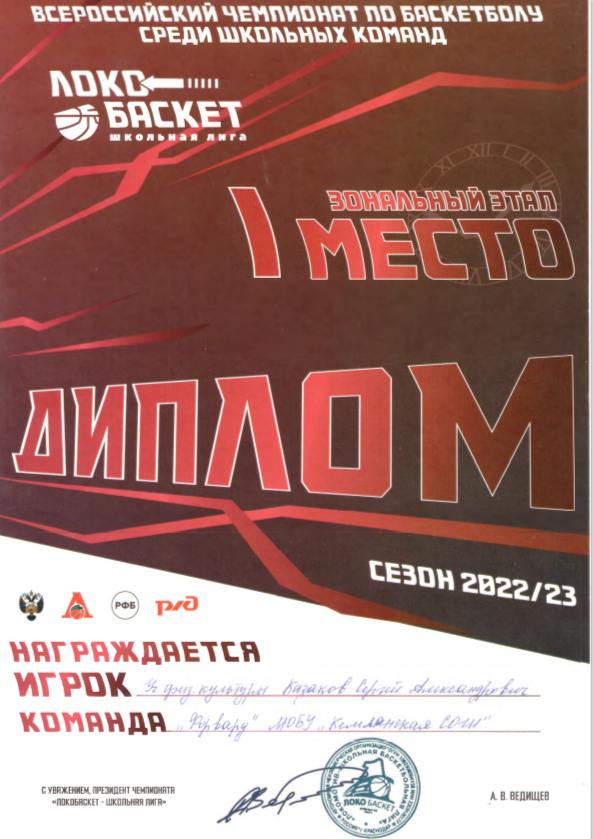 7. Наличие публикаций
9. Выступления на заседаниях методических советов, научно-практических конференциях, педагогических чтениях, семинарах, секциях, форумах, радиопередачах (очно) и т.д.
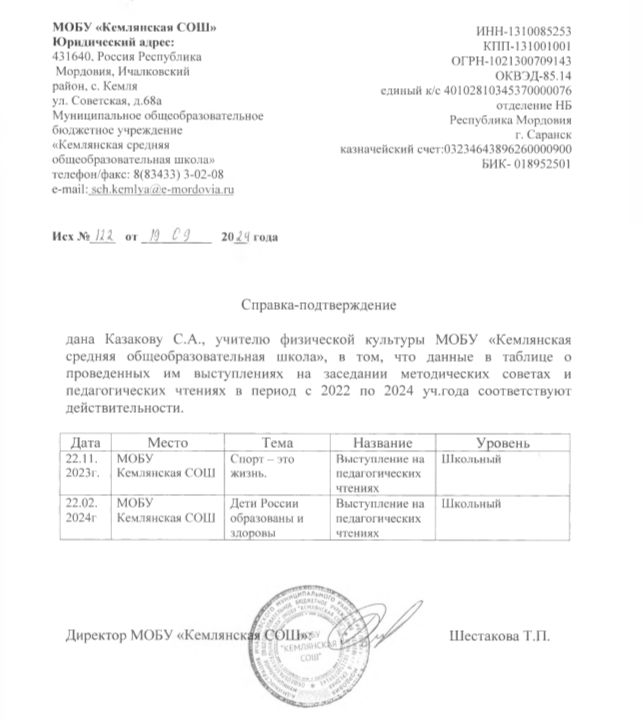 10. Проведение открытых уроков, мастер-классов, мероприятий (очно)
13. Общественно-педагогическая активностьпедагога: участие в работе педагогических сообществ, комиссий, жюри конкурсов
14. Участие педагога в профессиональных конкурсах.
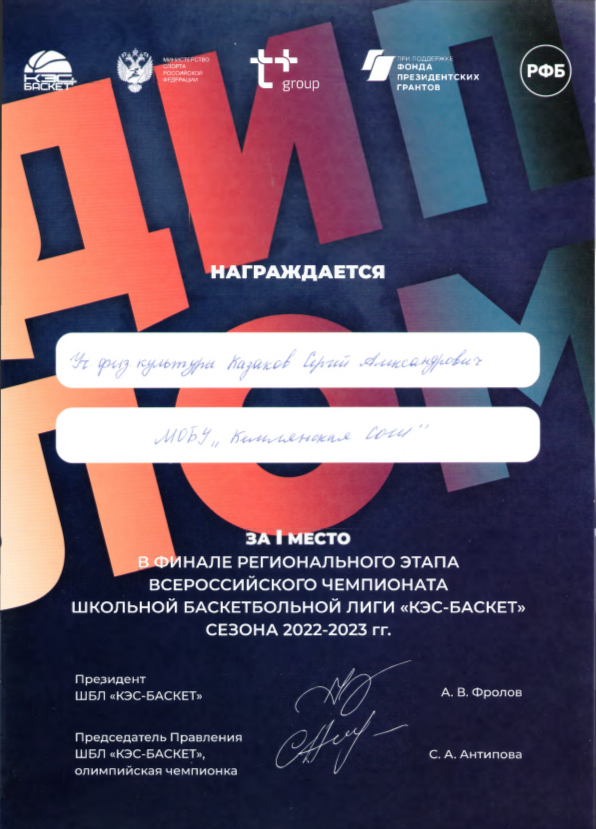 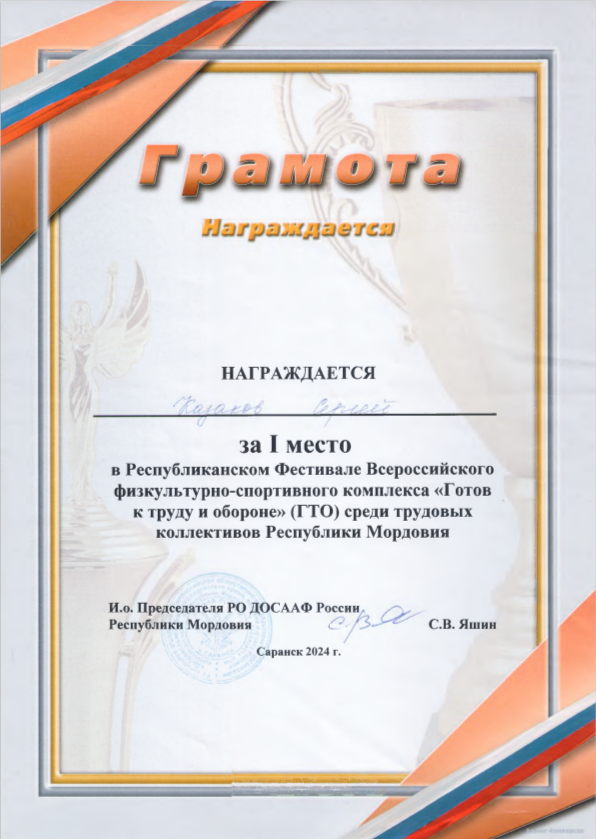 15. Награды и поощрения
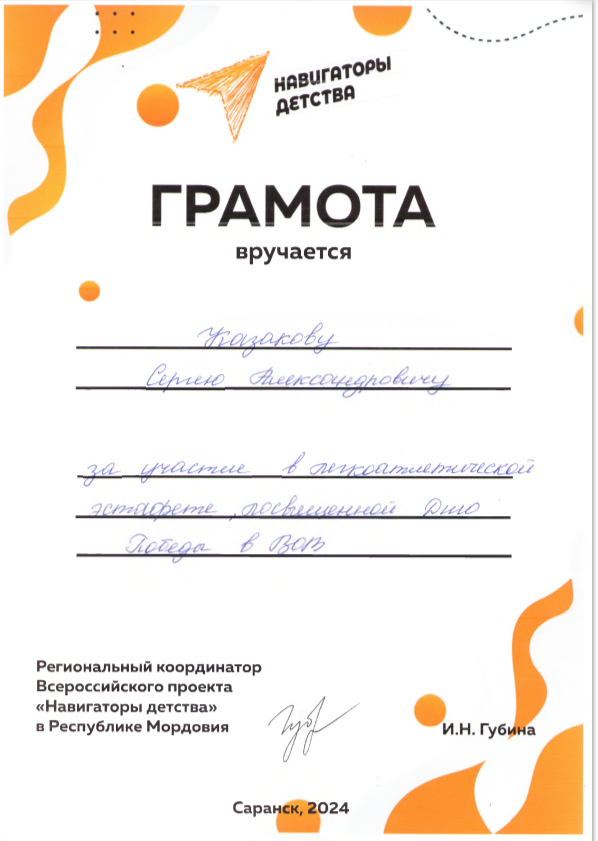 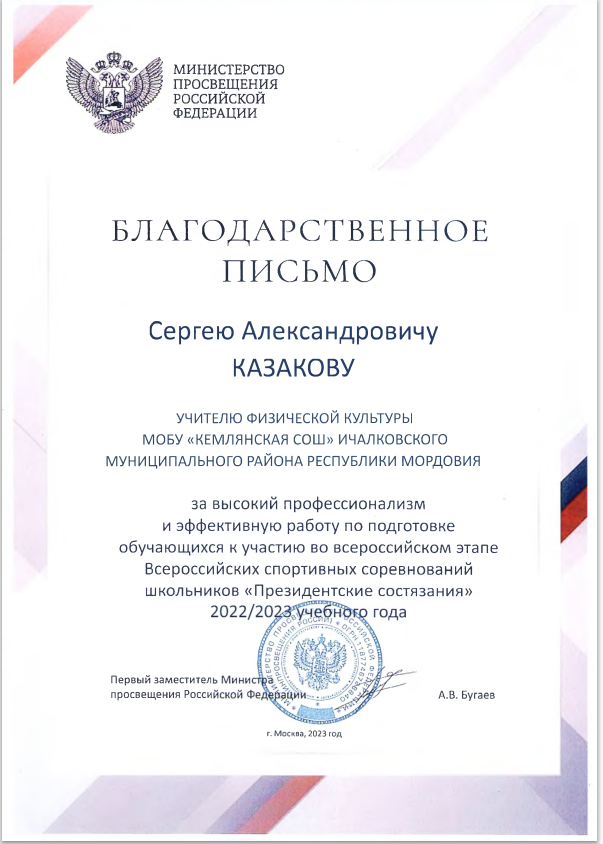